1 SAMUEL 16
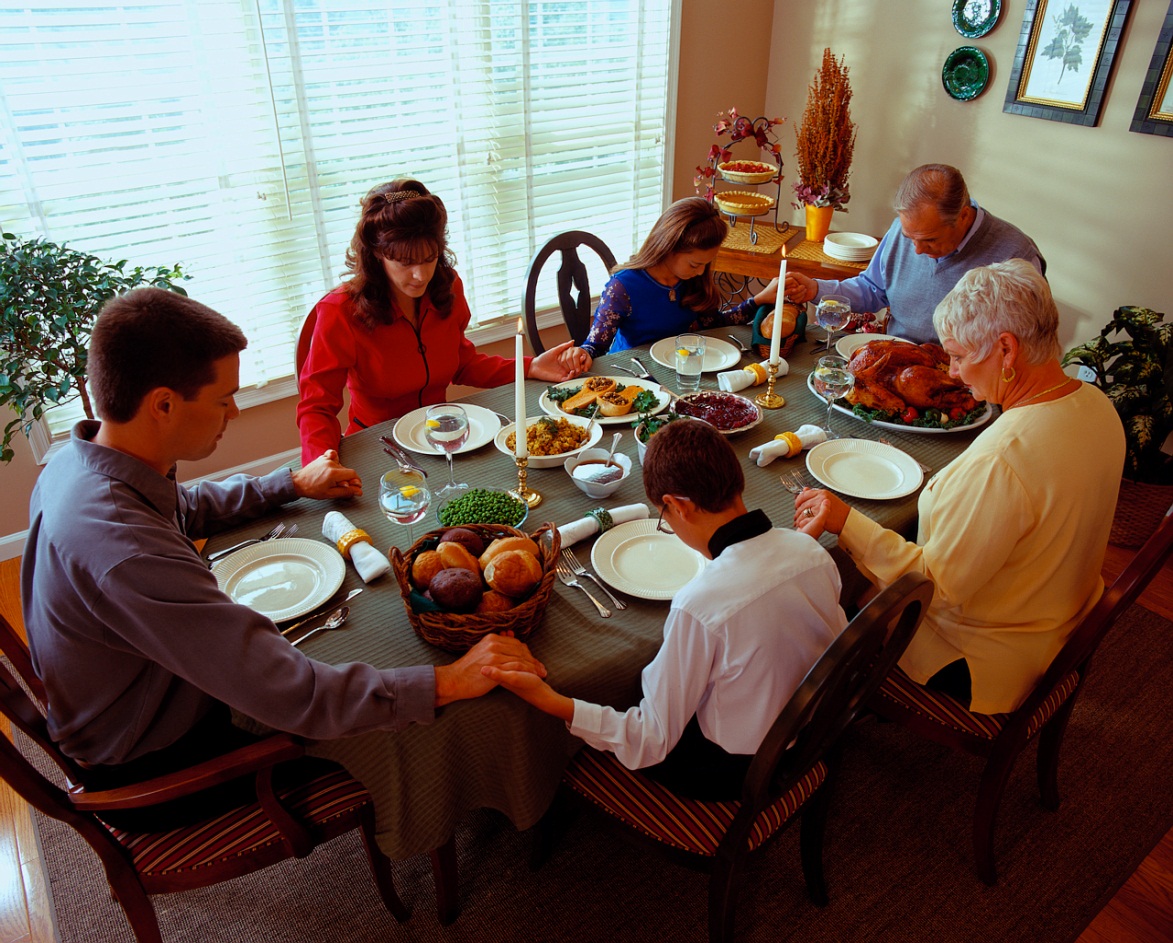 Finding God's Blessing
Dr Scott WooddellEastridge Park Christian Church, Mesquite, TexasUploaded by Dr. Rick Griffith • Jordan Evangelical Theological SeminaryFiles in many languages for free download at BibleStudyDownloads.org
1 SAMUEL 16
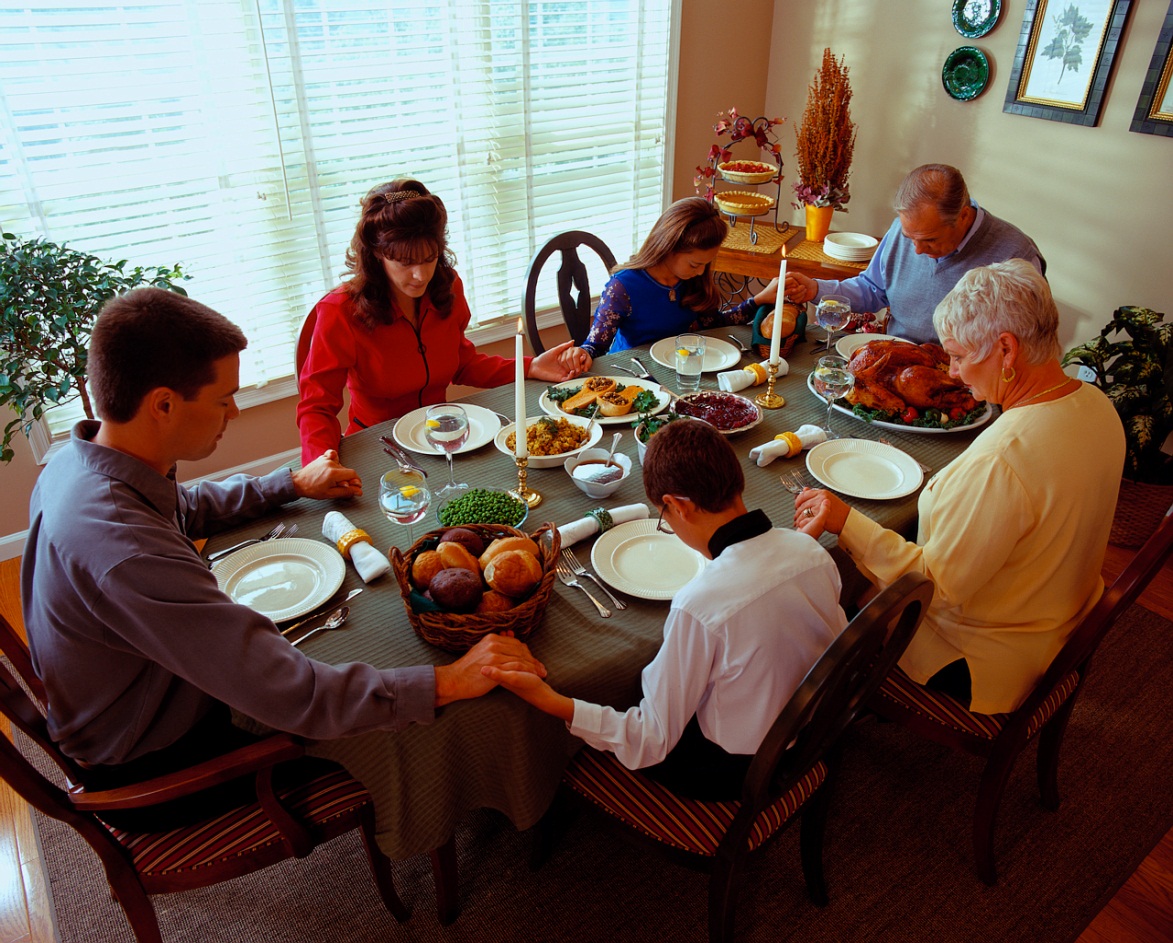 What can we do to put ourselves in a position to be blessed by God?
1. A HEART THAT LOVES GOD
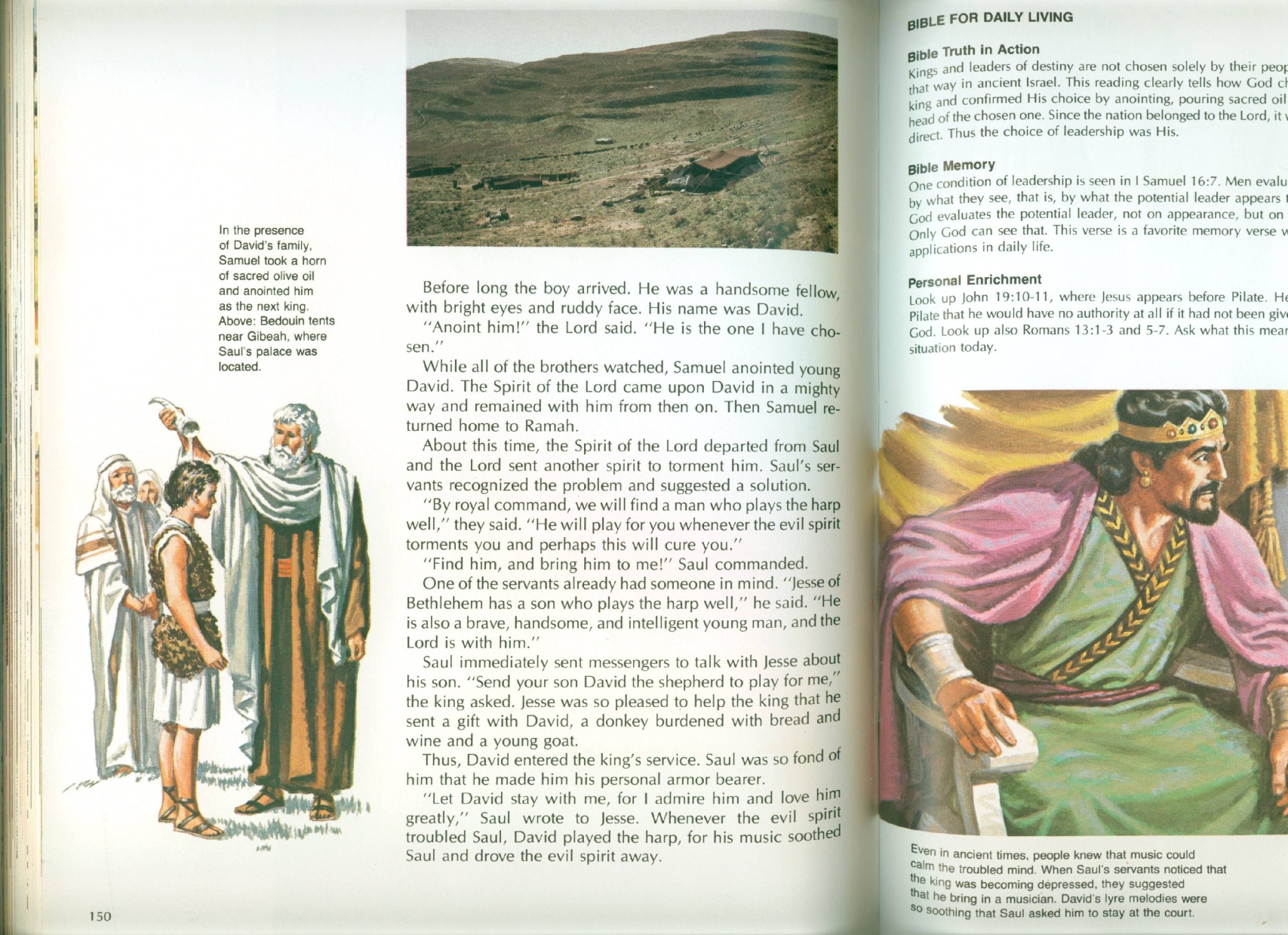 “The Lord does not look at the things man looks at.  Man looks at the outward appearance, but the Lord looks at the heart.” (v. 7b)
“Then the Lord said, ‘Rise and anoint him; he is the one.’” (v. 12b)
2. HANDS THAT SERVE GOD
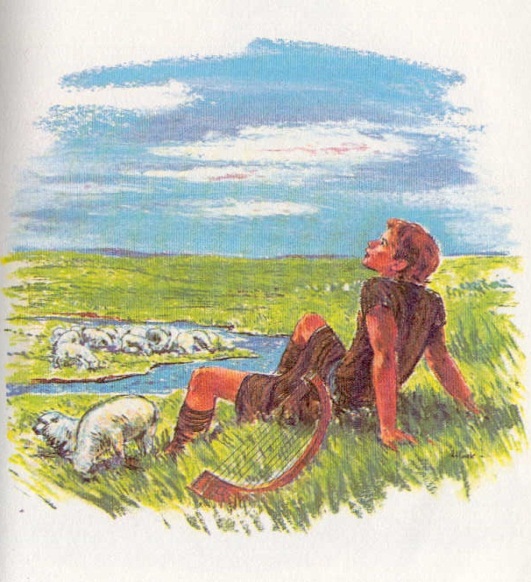 “Then Saul sent messengers to Jesse and said, ‘Send me your son David, who is with the sheep.’” (v. 19)
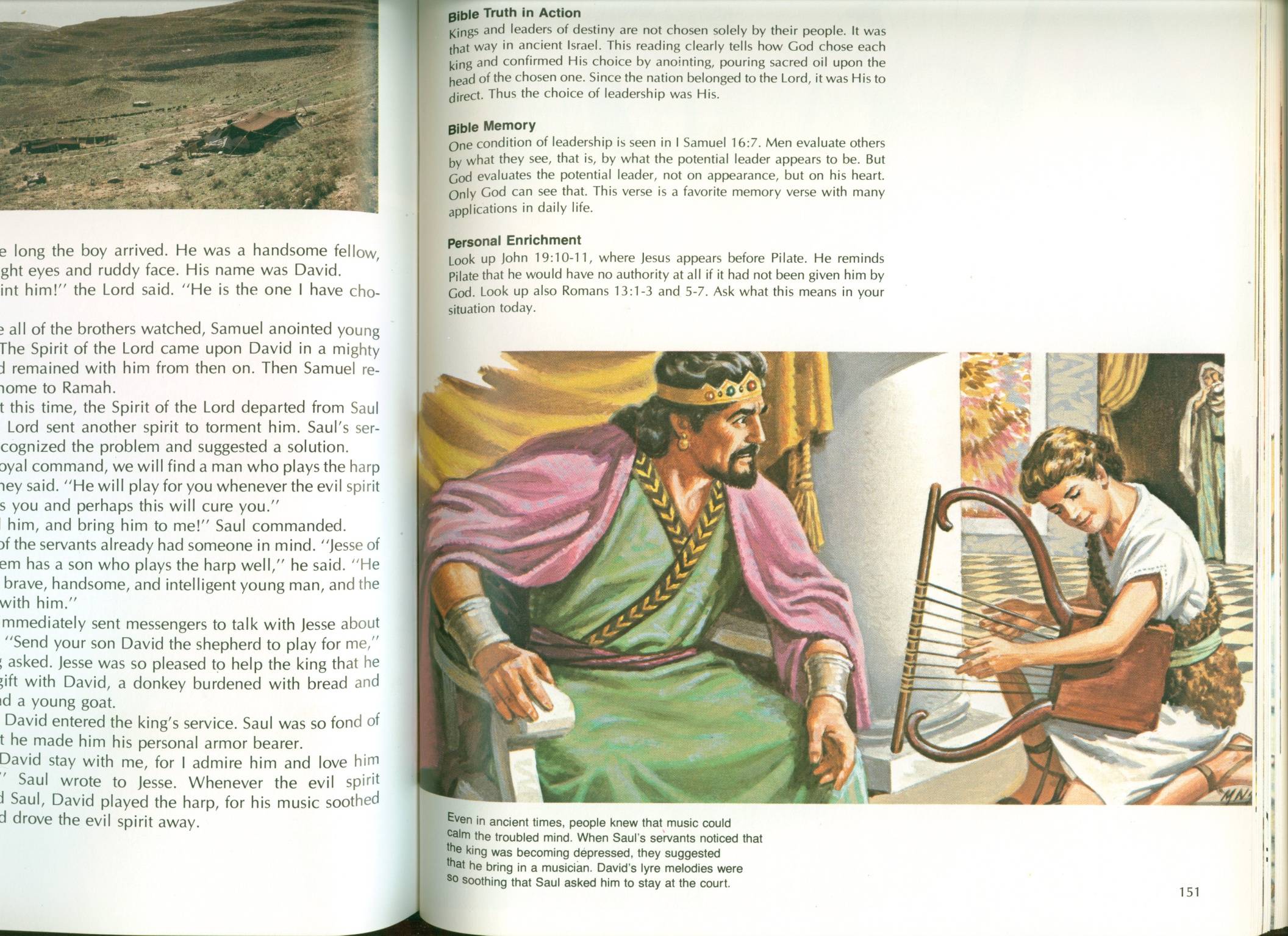 “David came to Saul and entered his service.  Saul liked him very much and David became one of his armor-bearers.” (v. 21)
TAKE HOME TRUTH
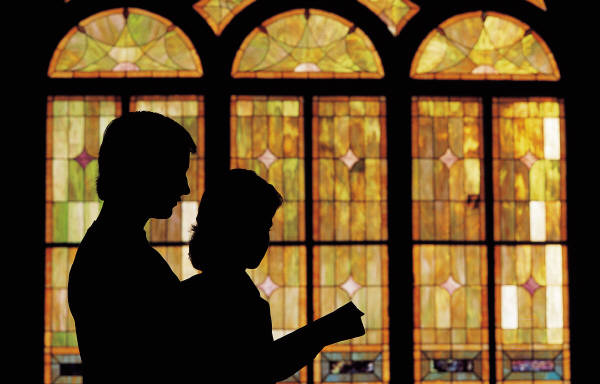 God blesses those who have a heart that loves Him and hands that serve Him.
Black
Get this presentation for free!
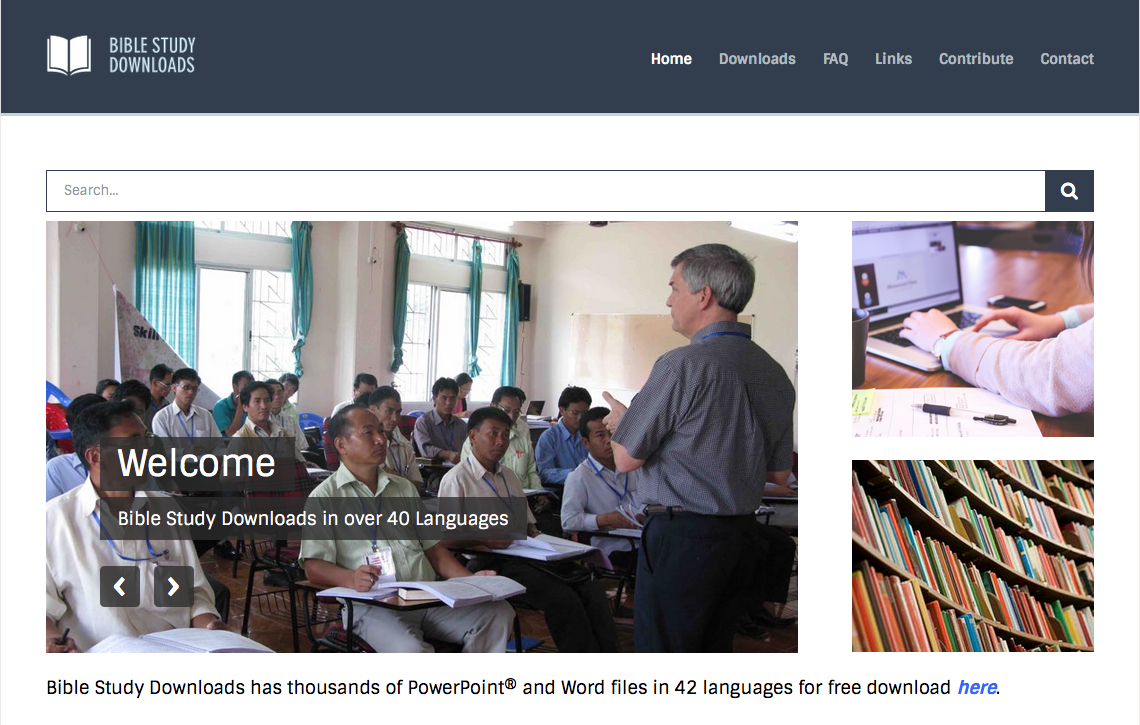 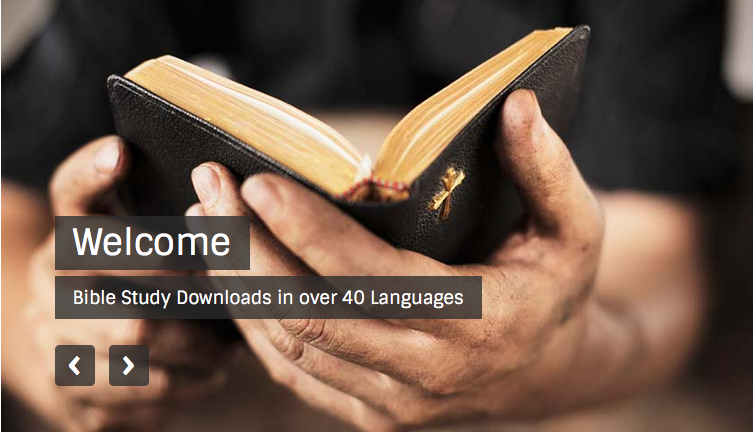 OT Preaching link at BibleStudyDownloads.org
[Speaker Notes: OT Preaching (op)]